LUYỆN TẬP CHUNG
 
TIẾT 1
1
a) Tính nhẩm:
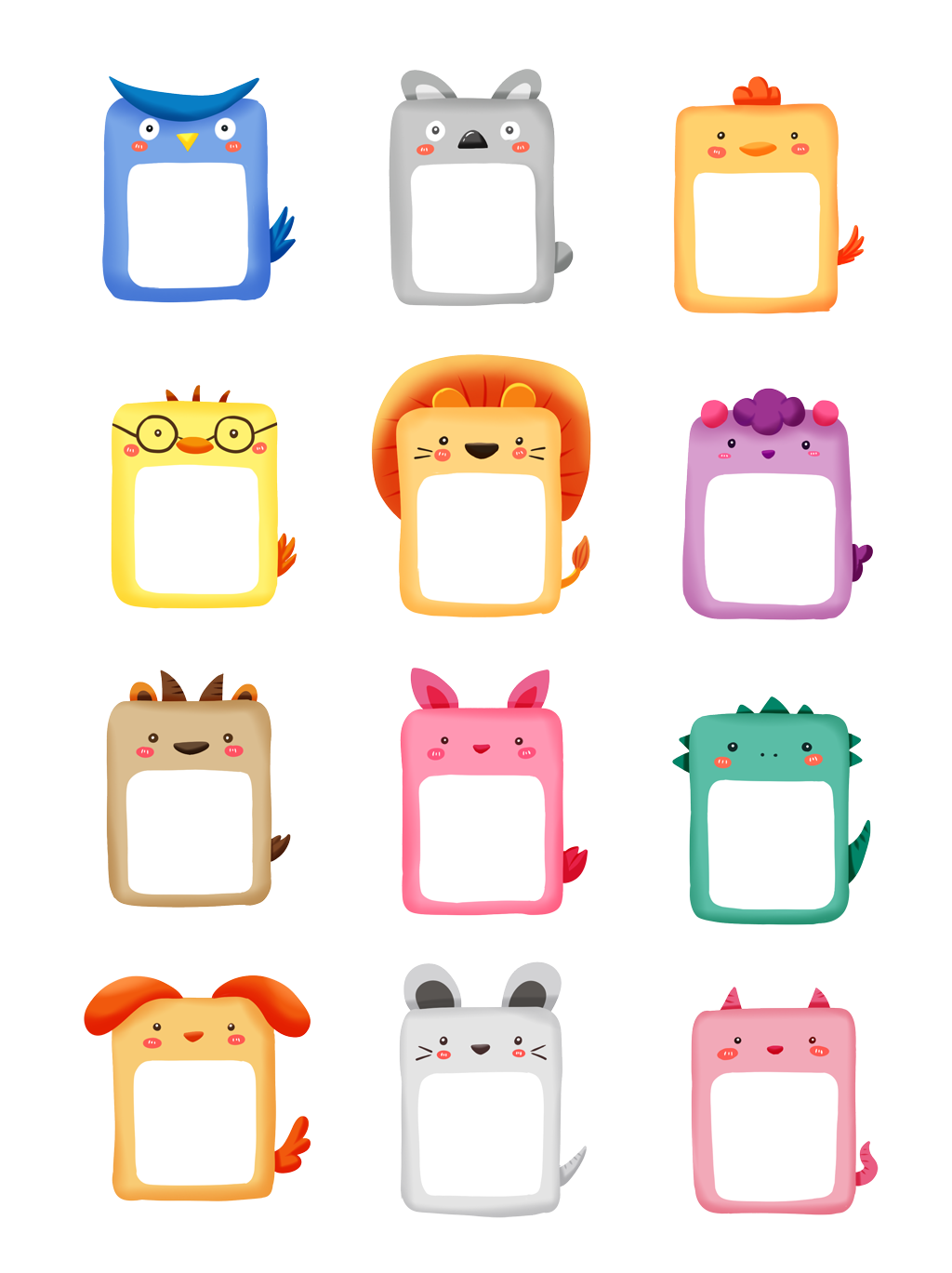 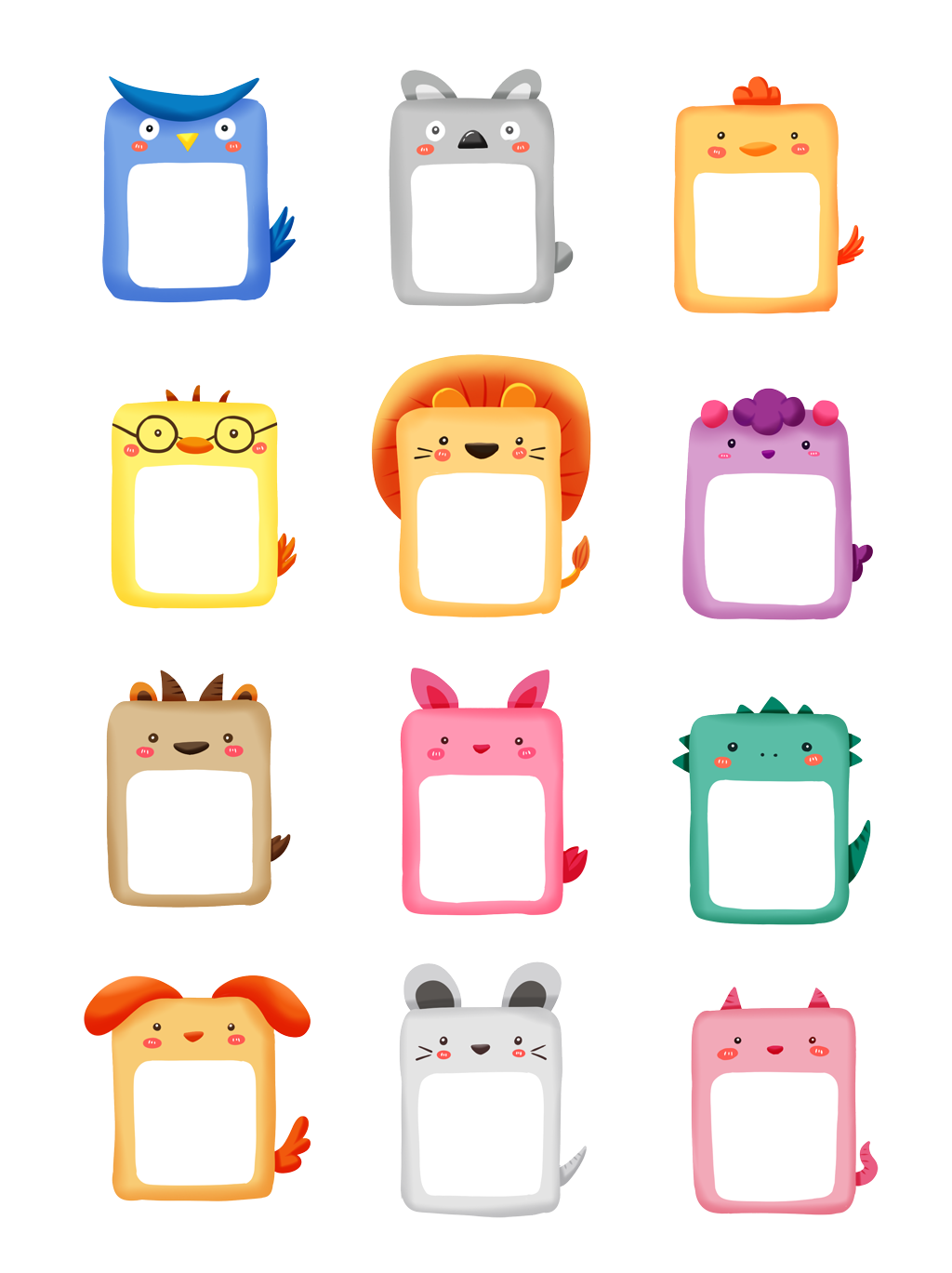 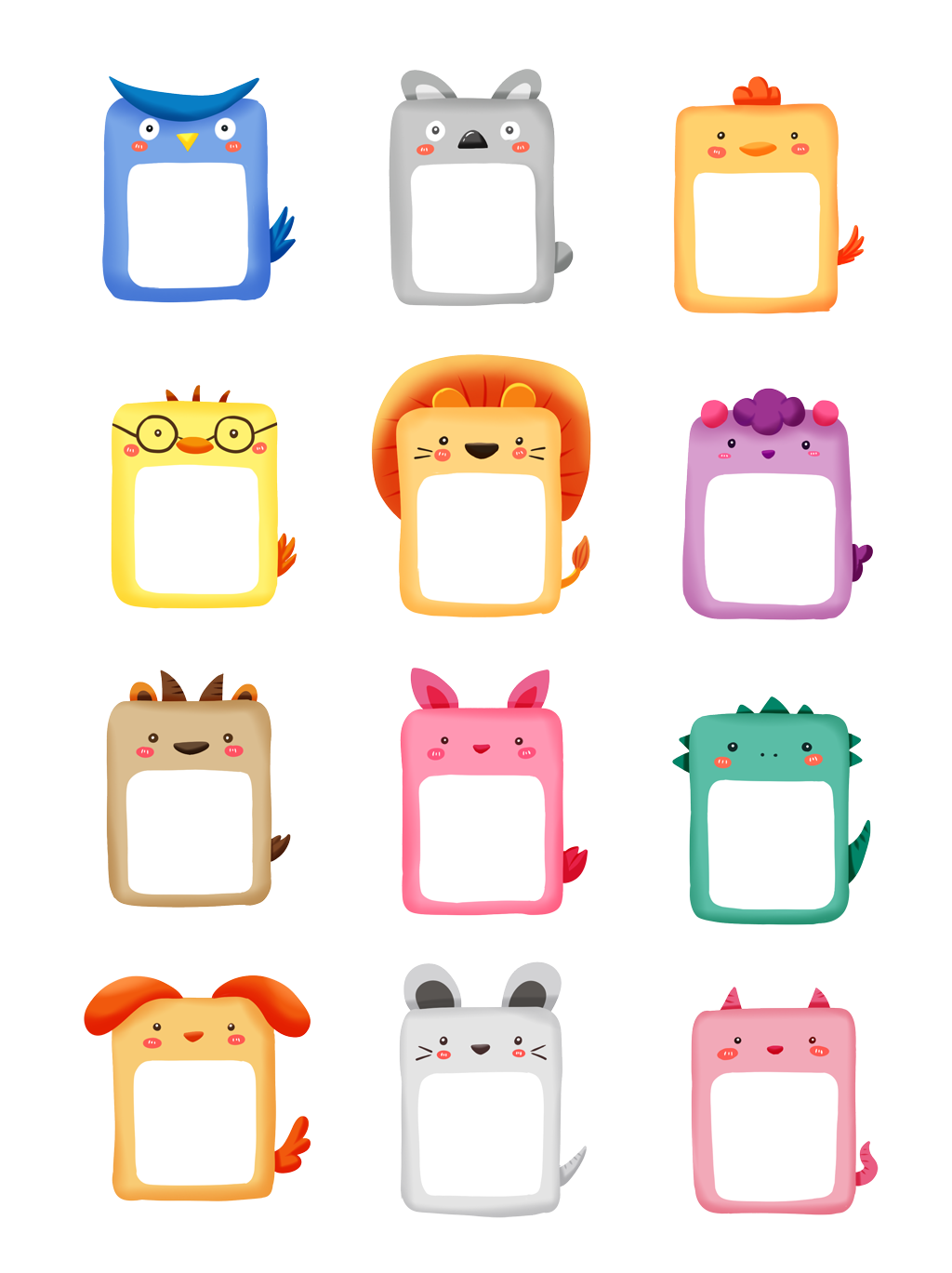 = 10
= 20
= 8
2 x 5 
  10 : 5
5 x 4 
  20 : 5
2 x 4 
   8 : 2
= 2
= 4
= 4
1
b) Tính:
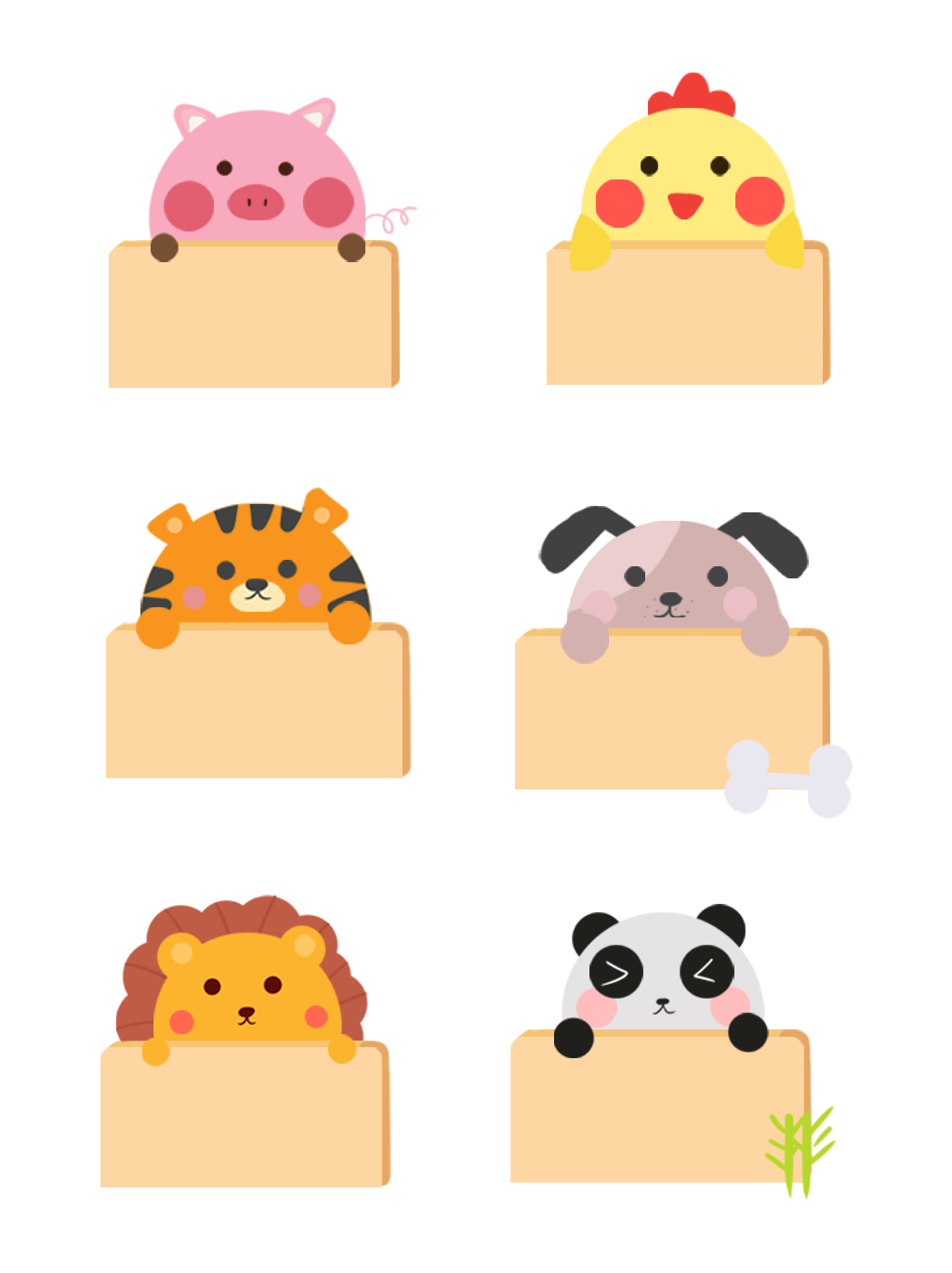 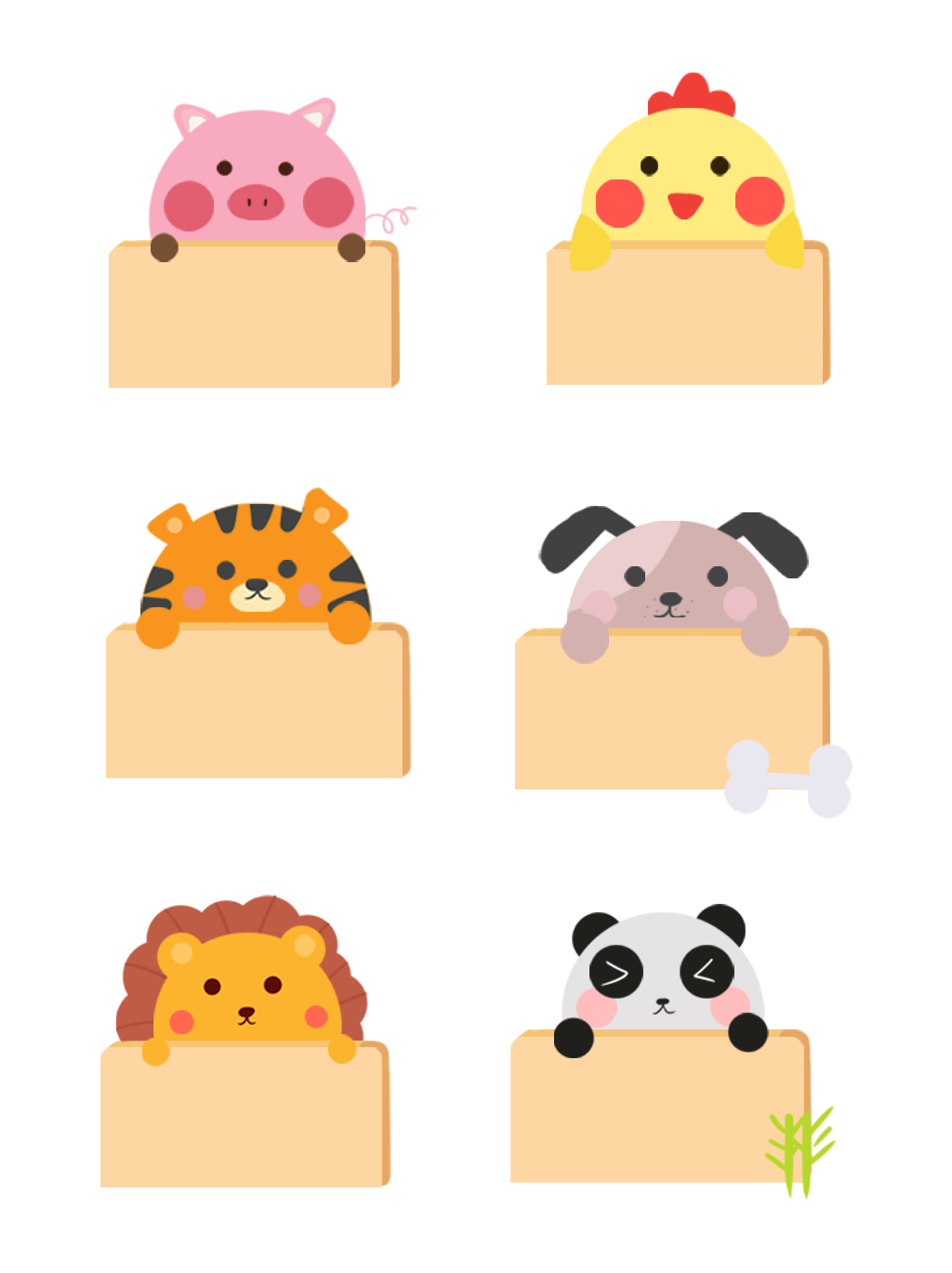 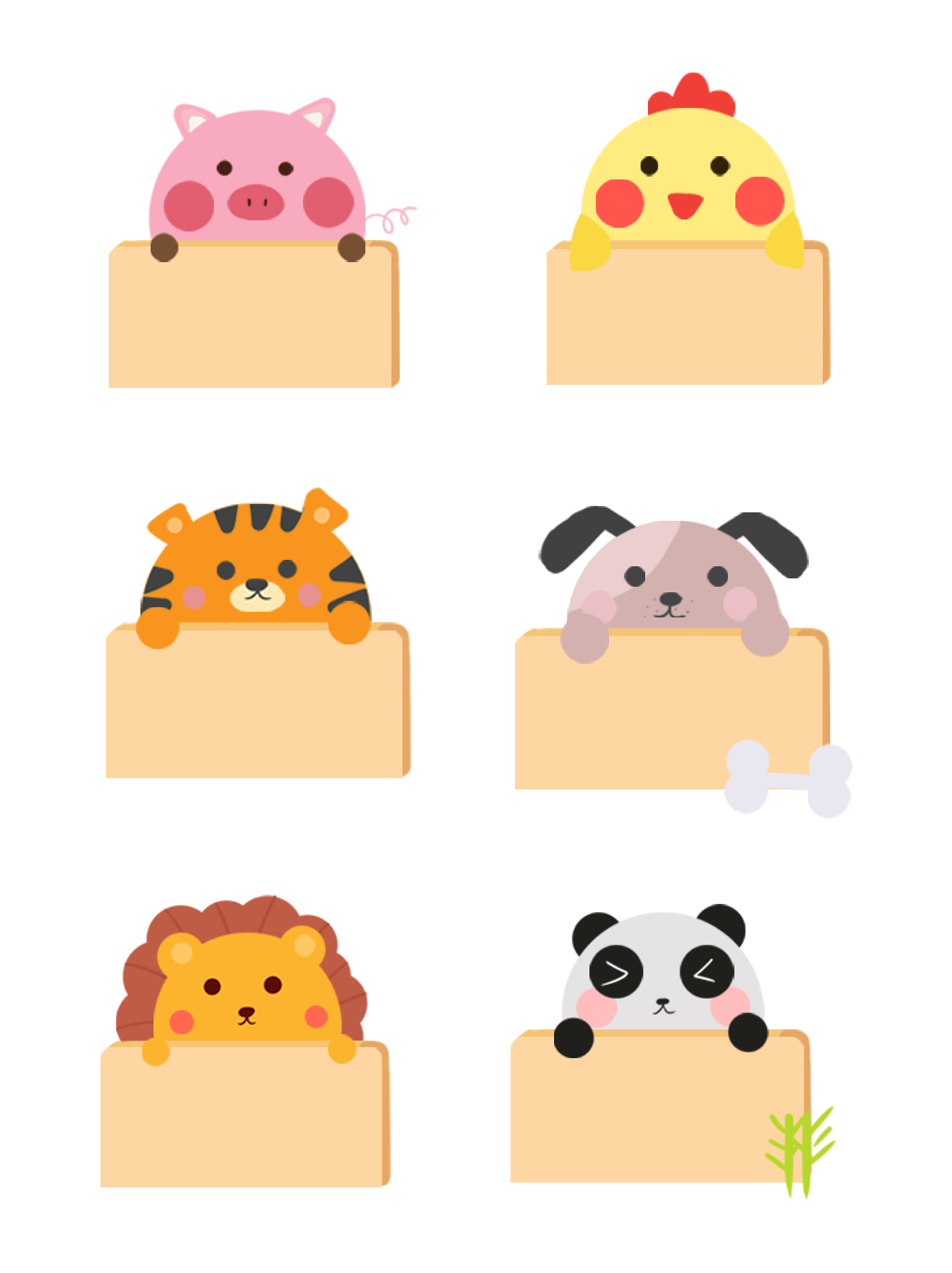 = 16 dm
=  12 cm
= 6 kg
= 5 dm
2 cm x  6
25 dm  :  5
5 kg  x  10
18 l :  2
2 dm x 8
30 kg : 5
=  50 kg
= 9 l
2
Chọn kết quả đúng với mỗi phép tính:
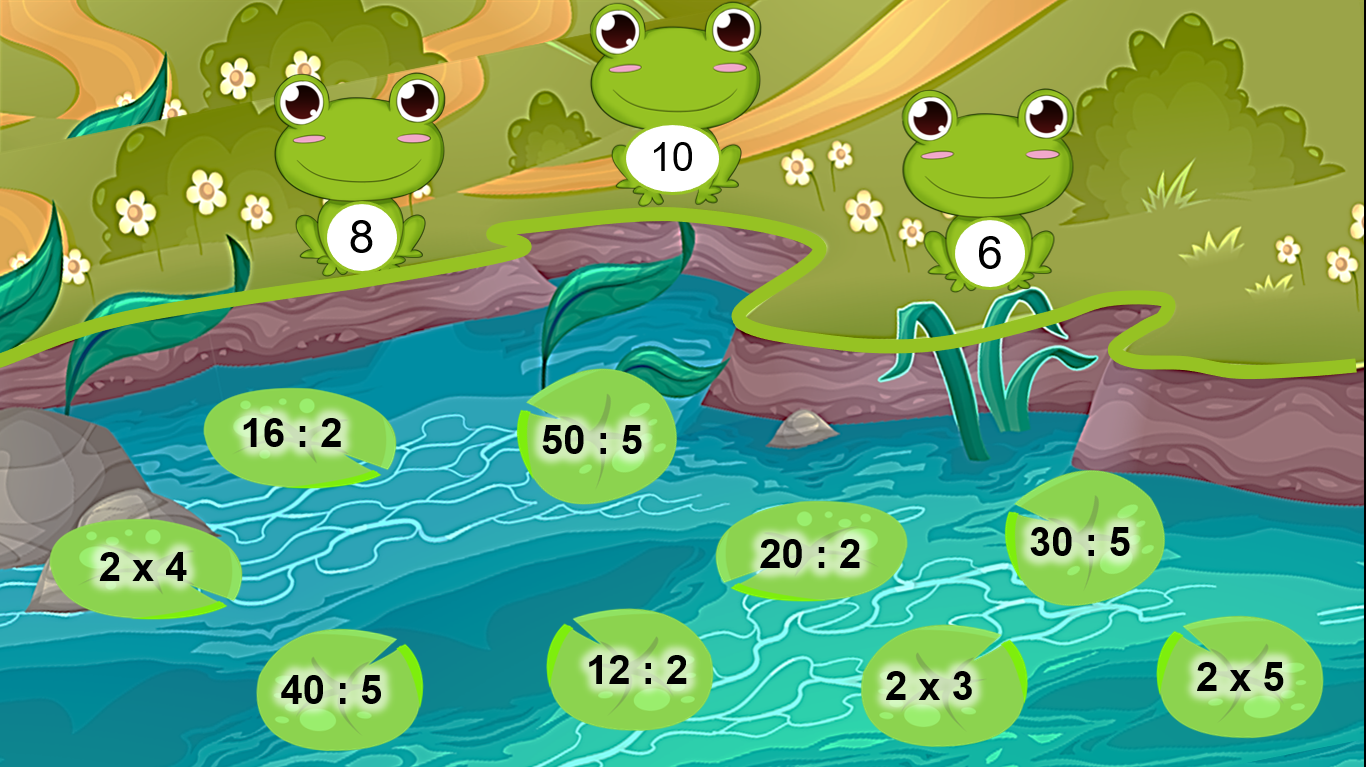 3
Chọn dấu (+, -, x, :) thích hợp:
12         4 = 8
20	     5 = 4
25         5 = 30
  2 	      3 = 6
2         4 = 8
18	      2 = 9
?
?
?
-
x
+
?
?
?
:
:
x